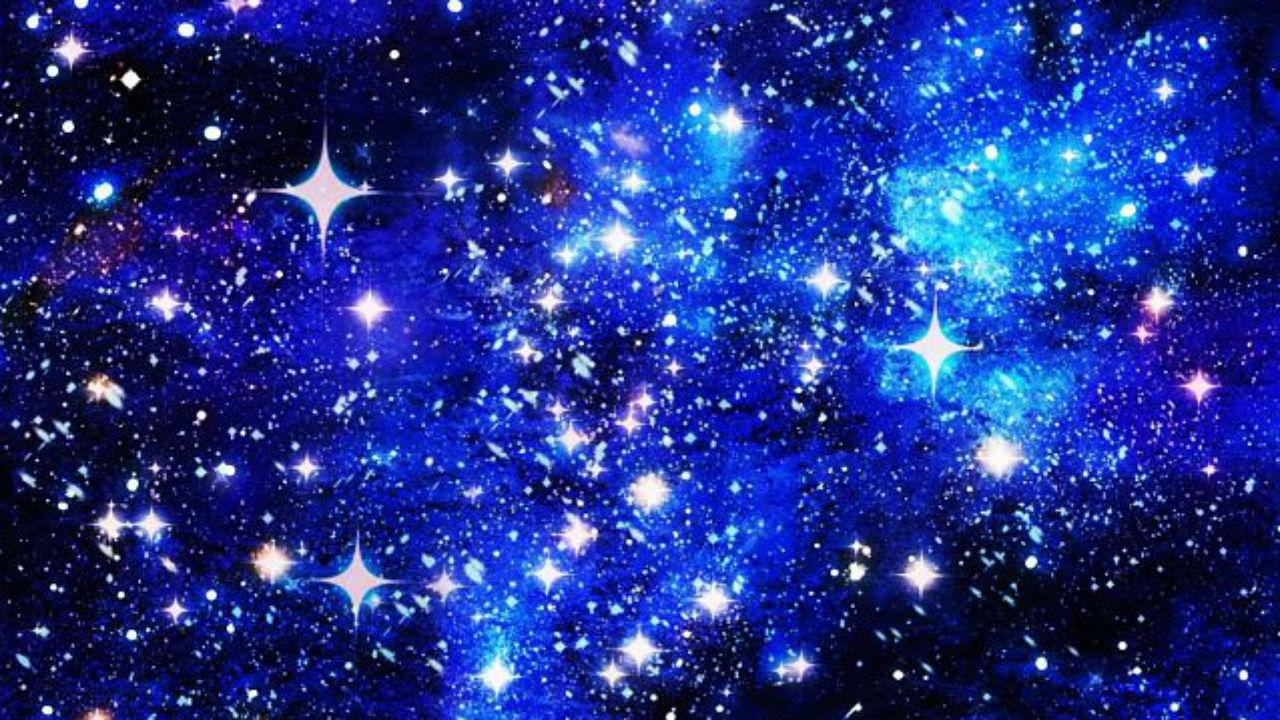 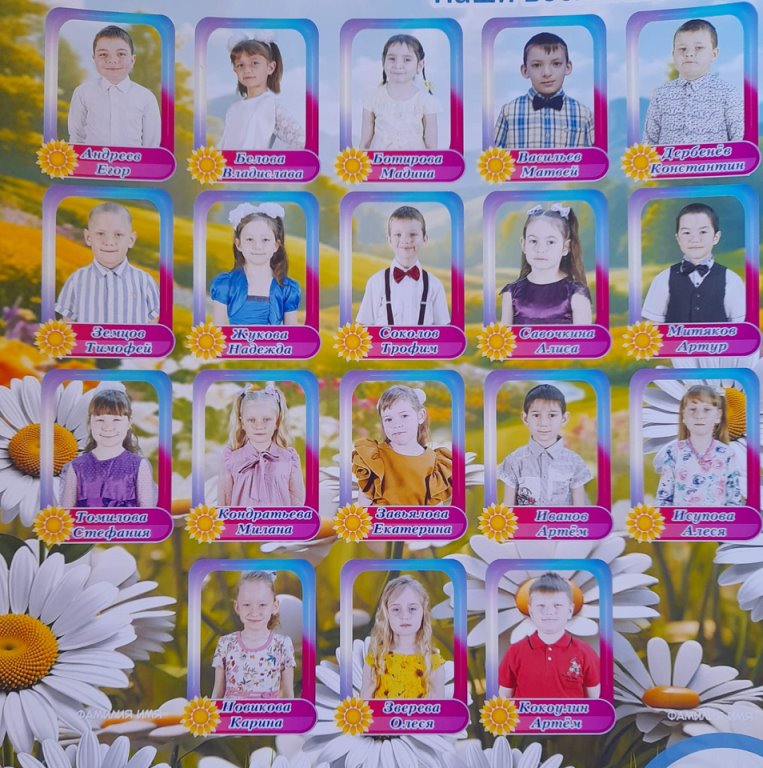 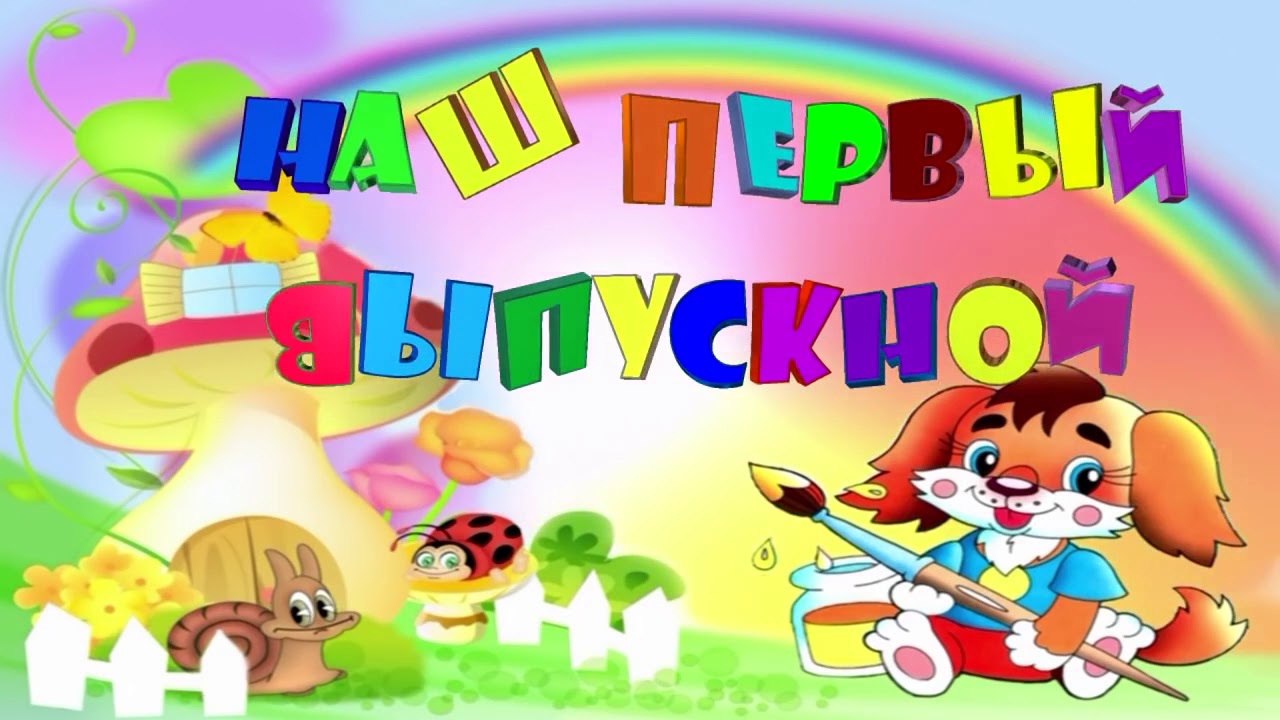 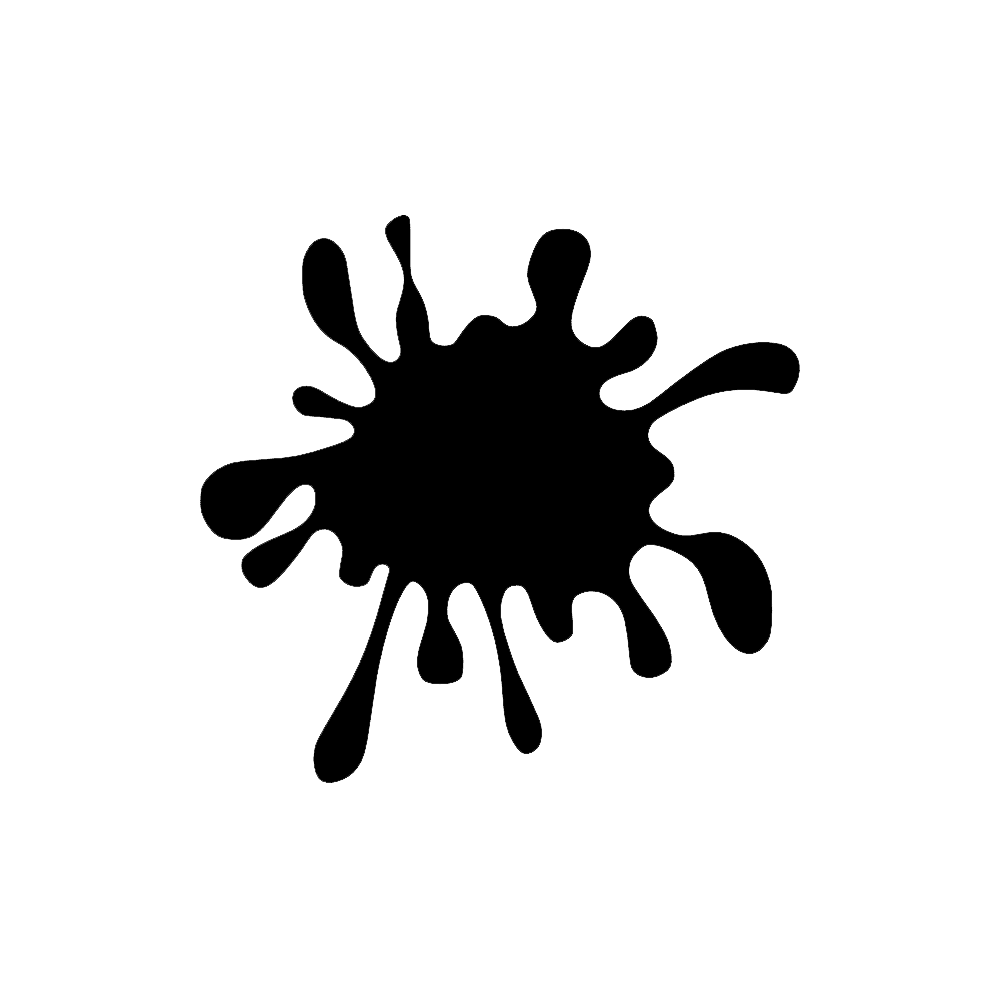 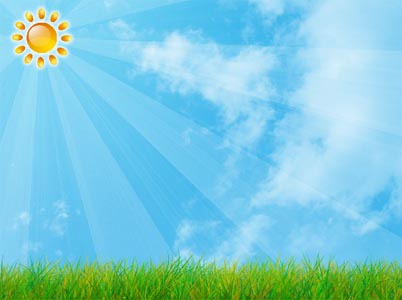 школа
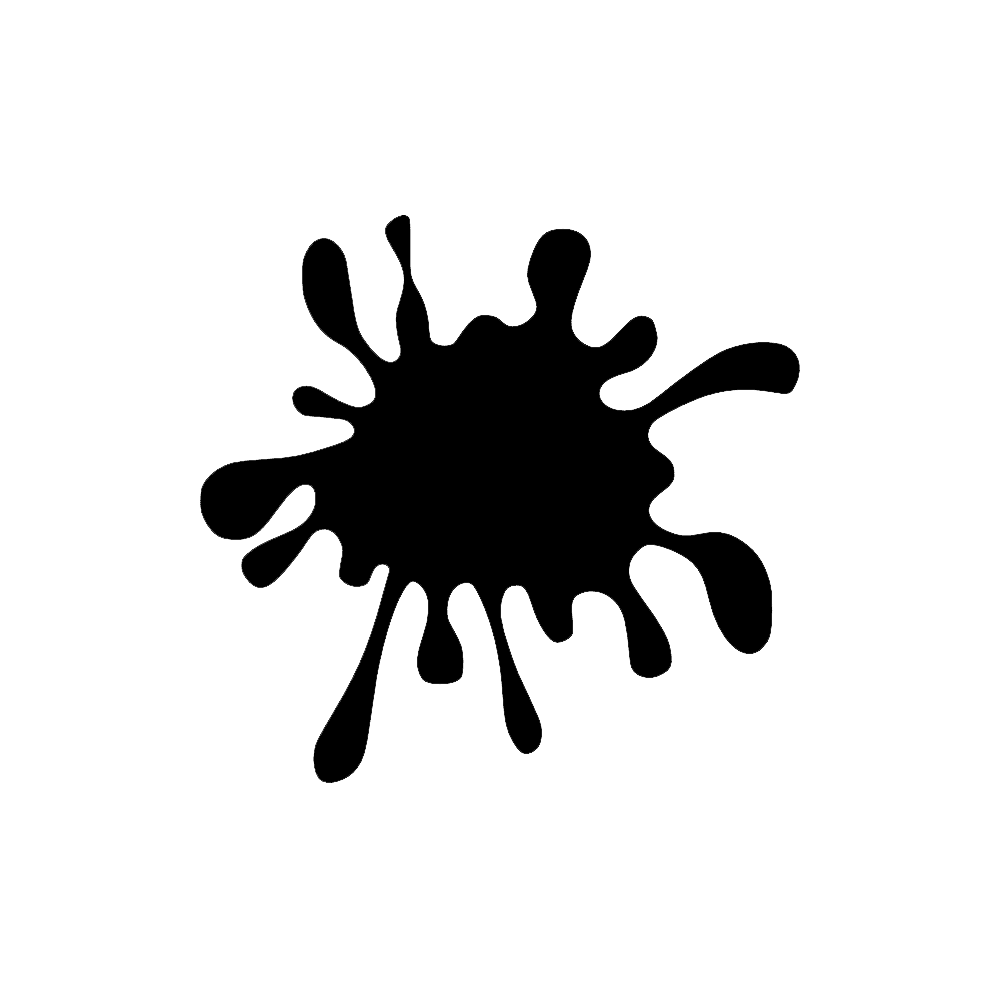 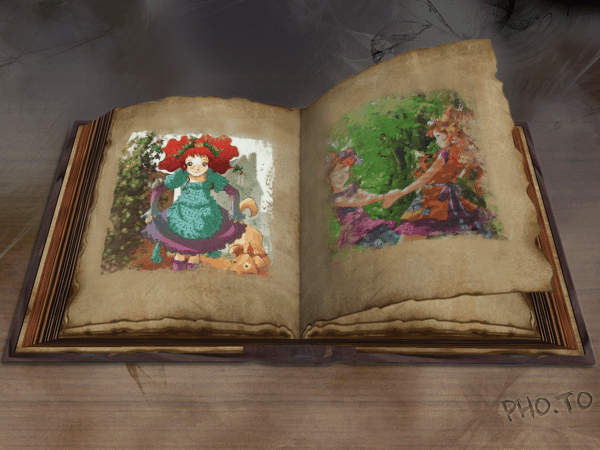 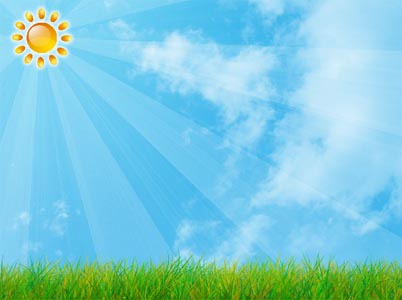 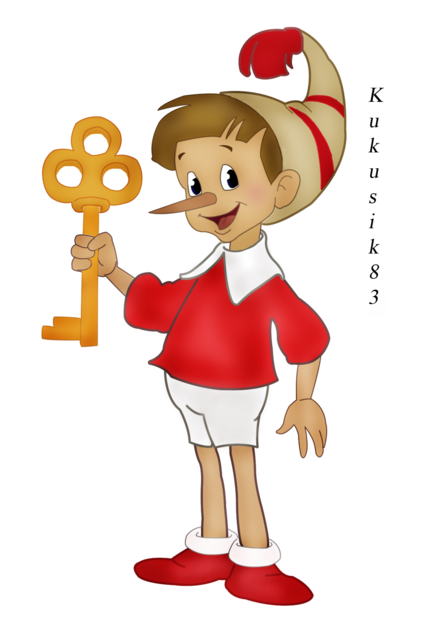 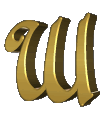 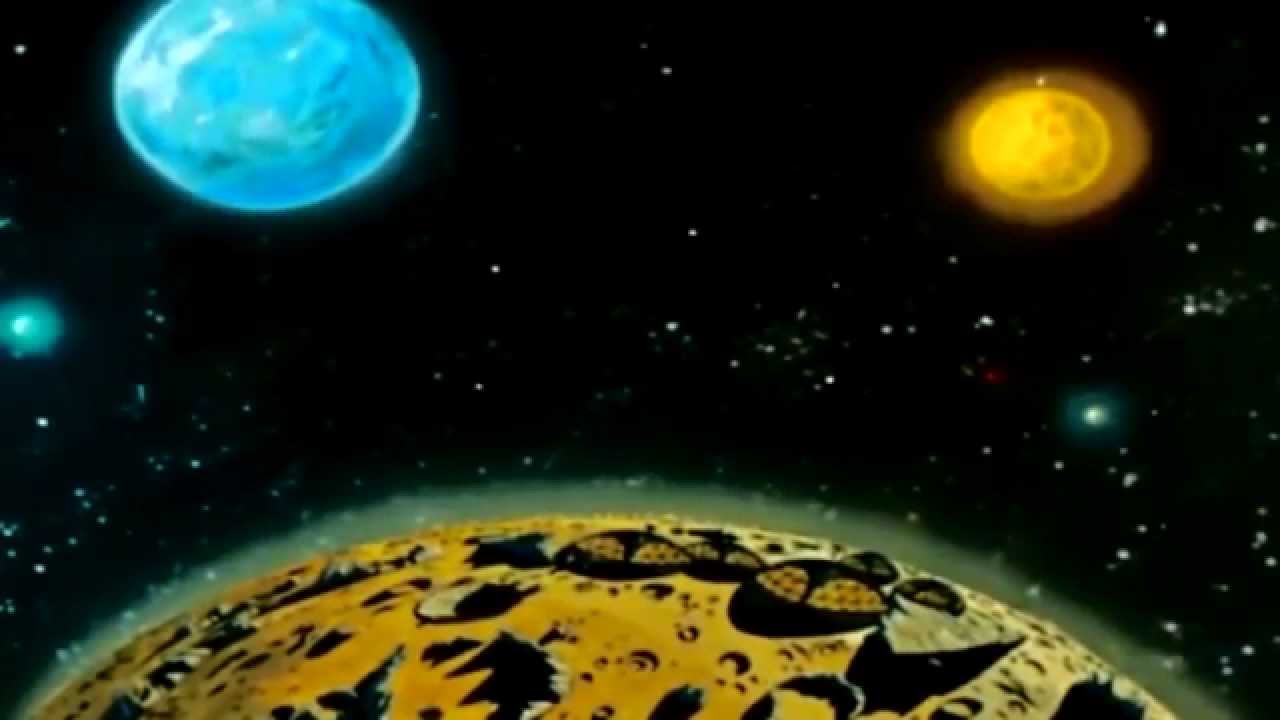 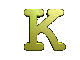 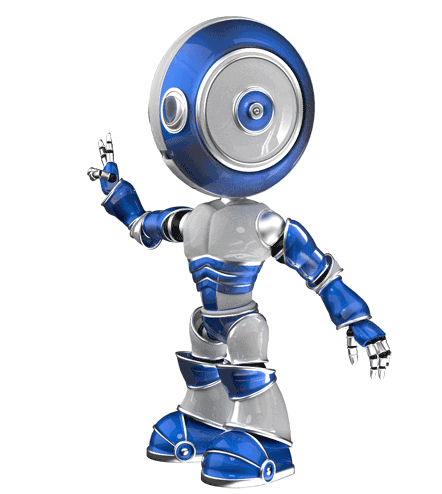 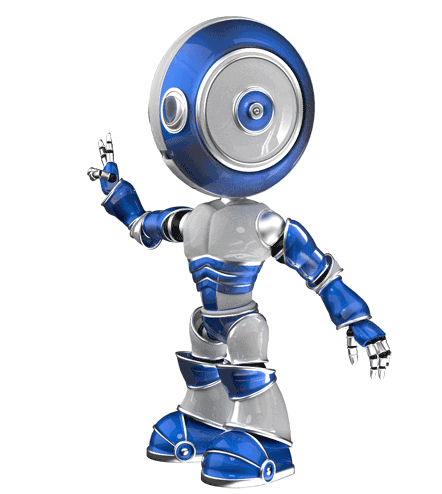 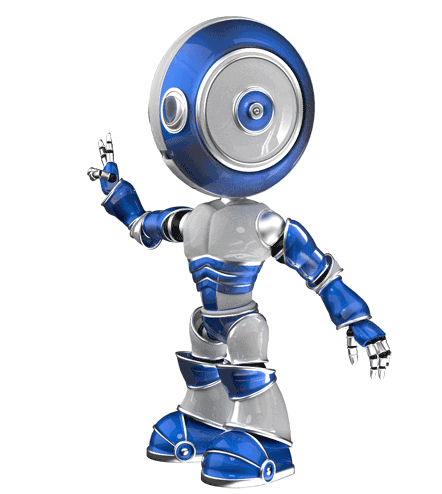 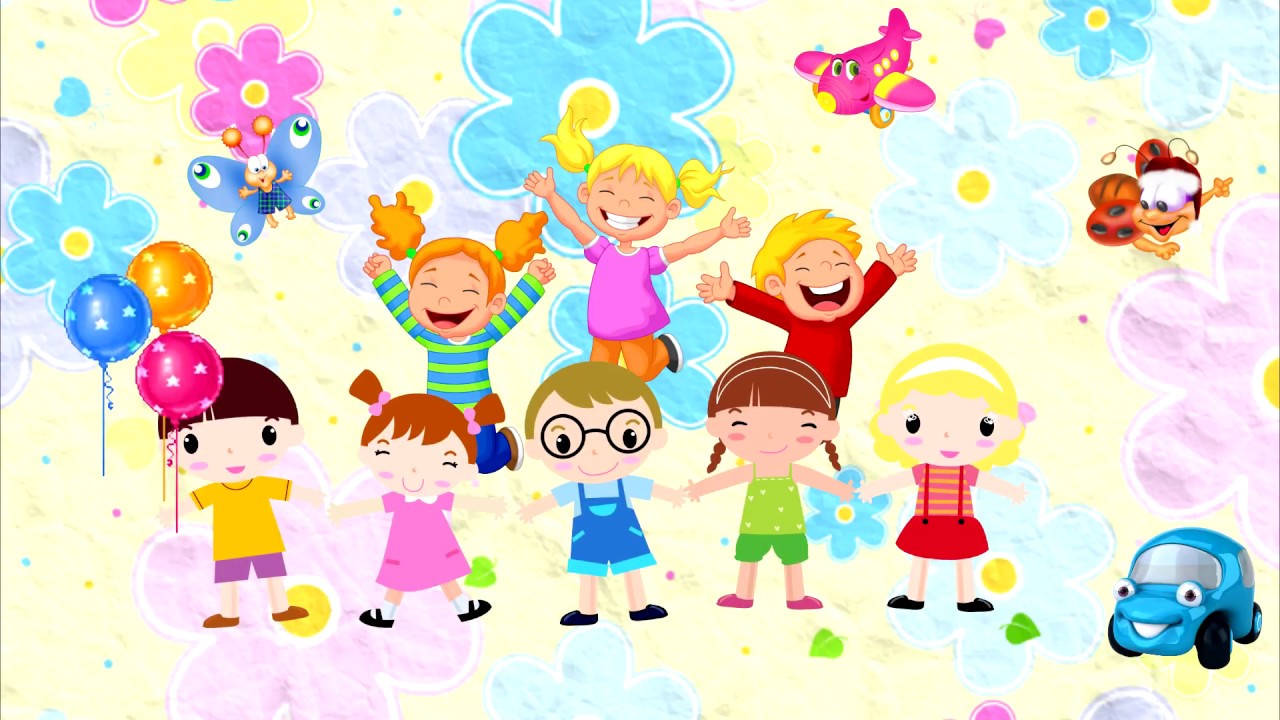 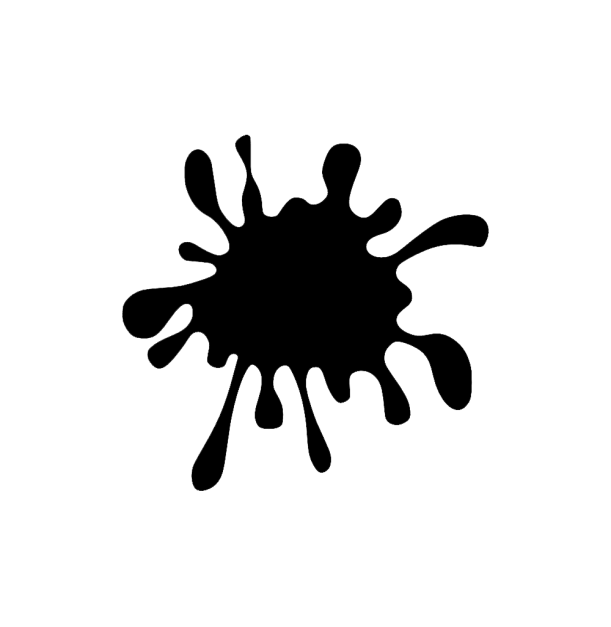 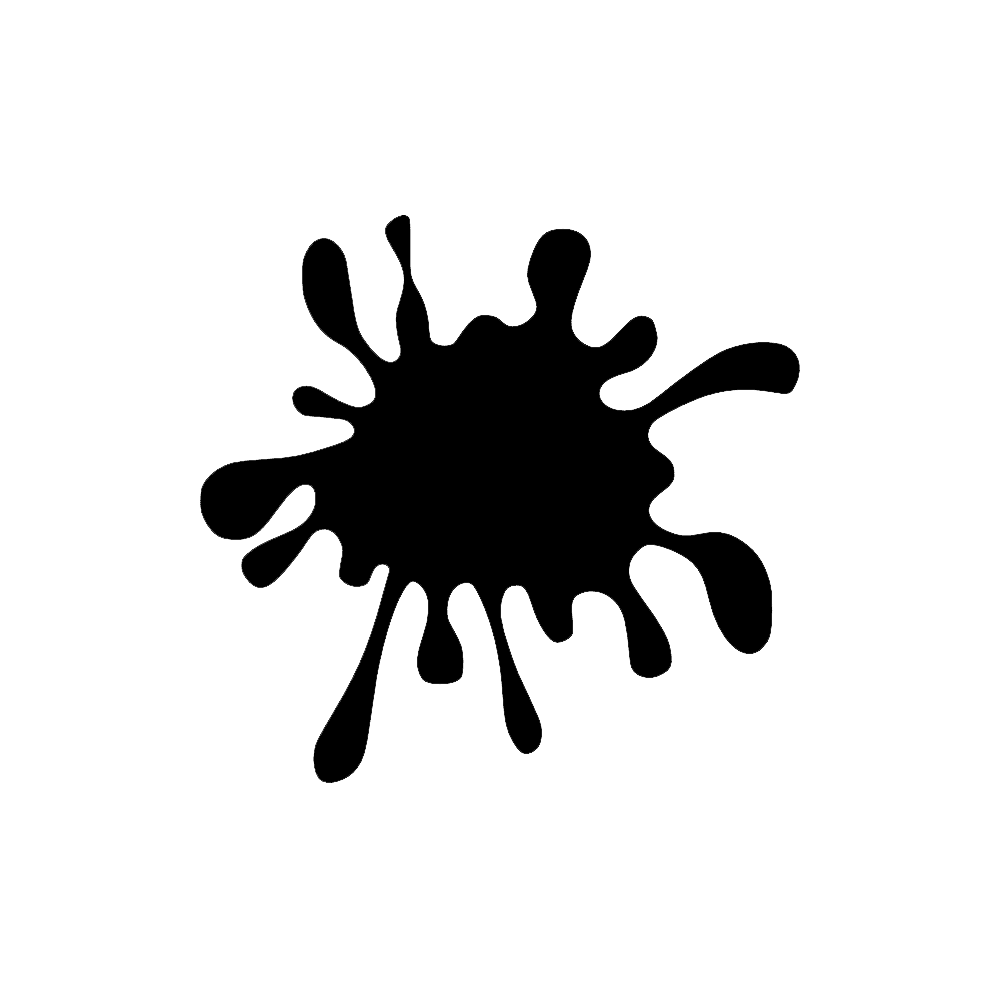 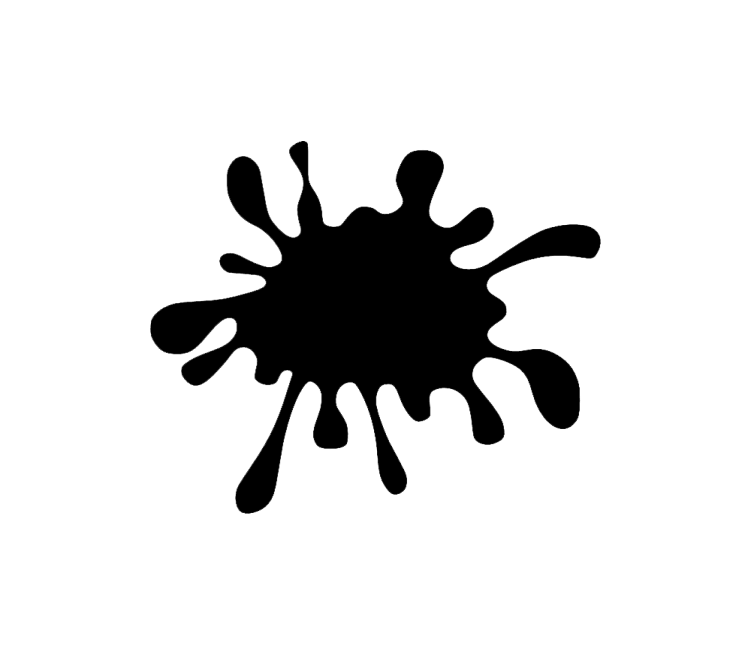 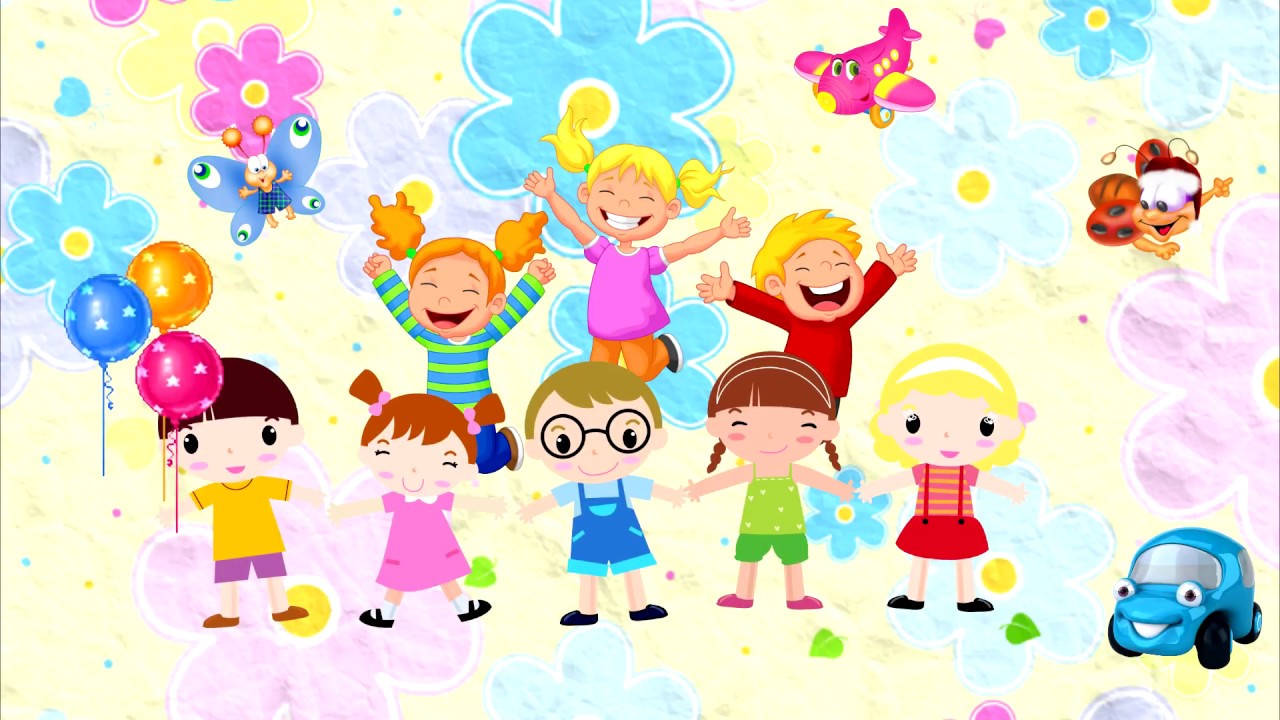 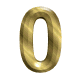 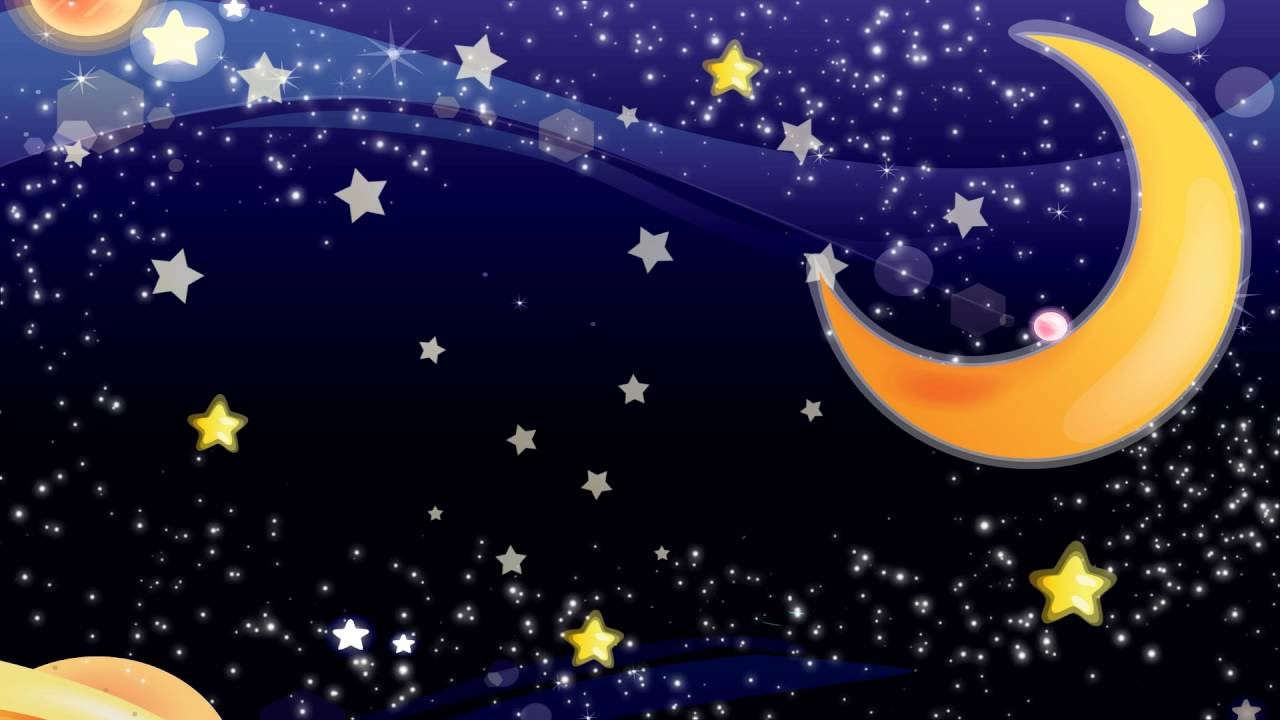 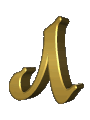 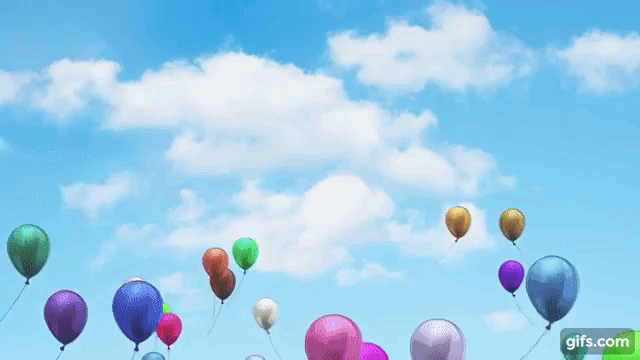 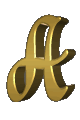 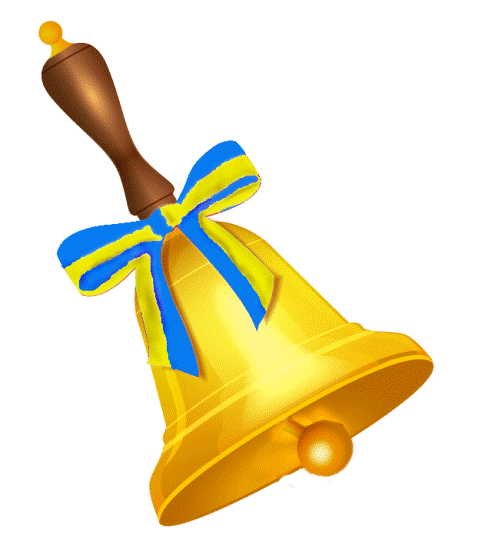 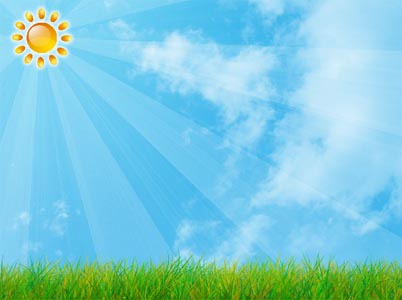 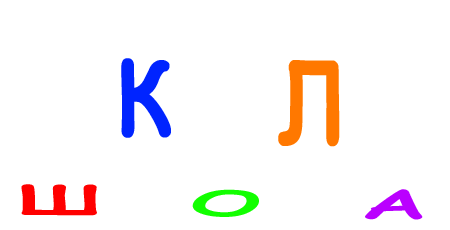 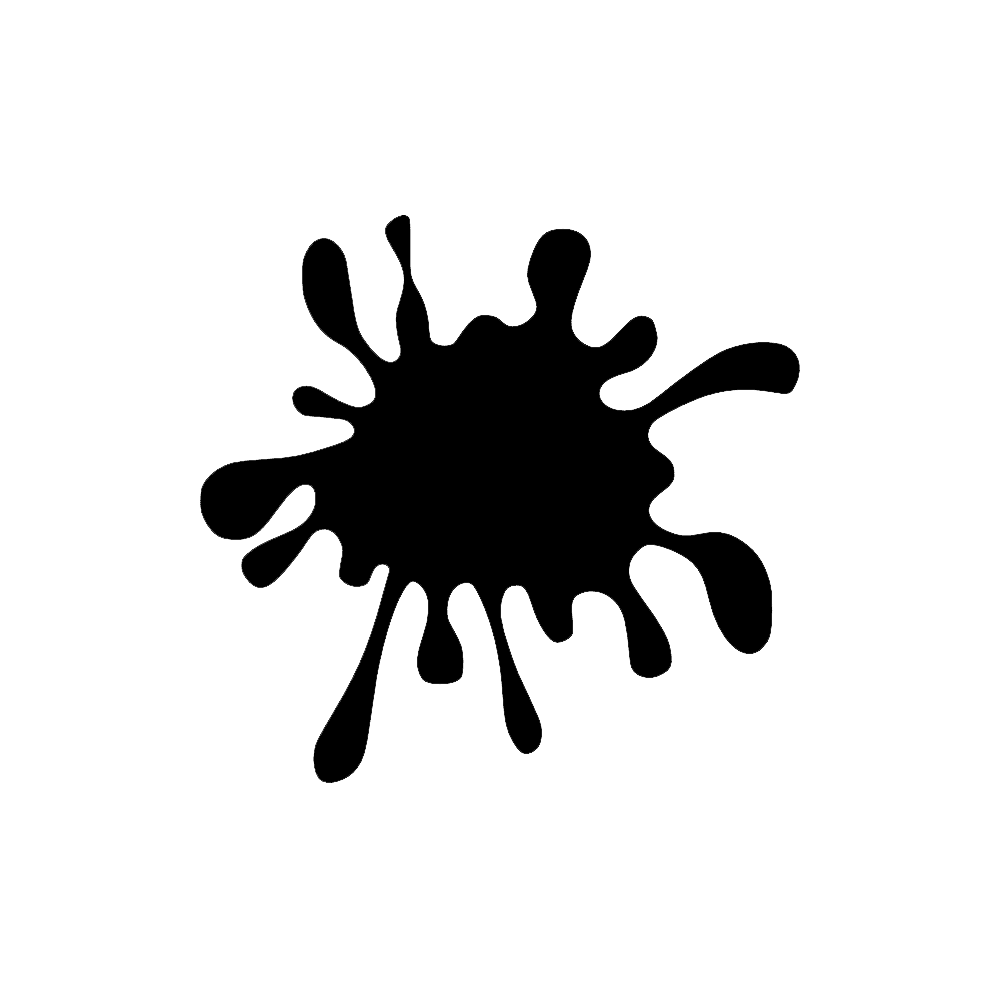 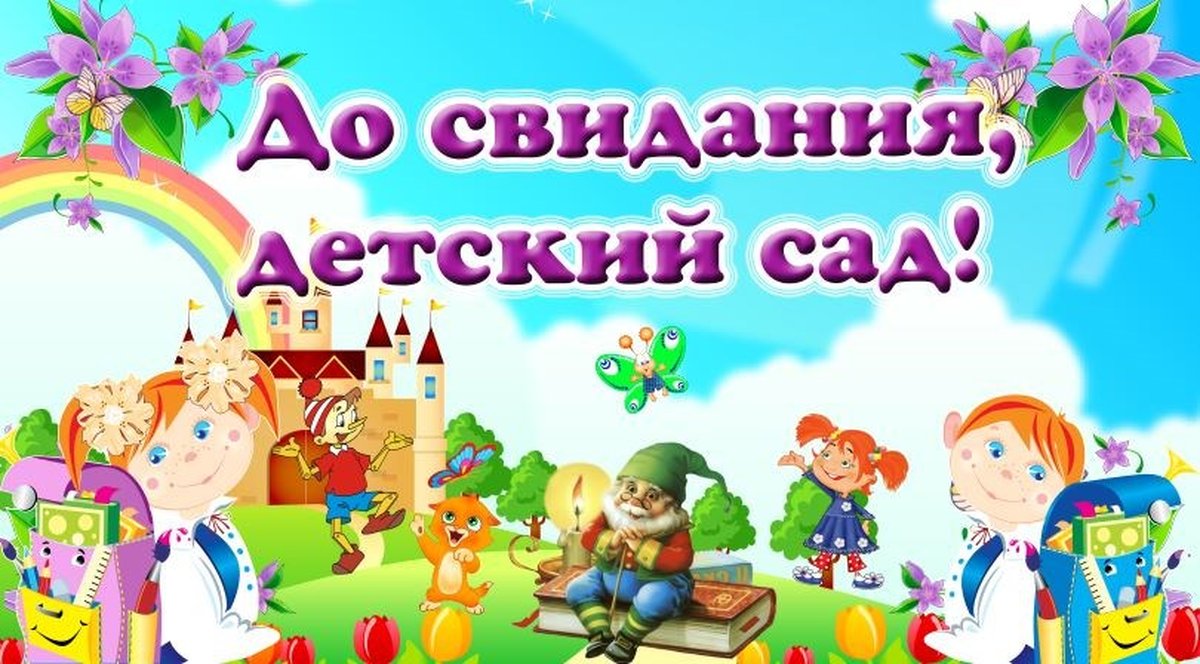 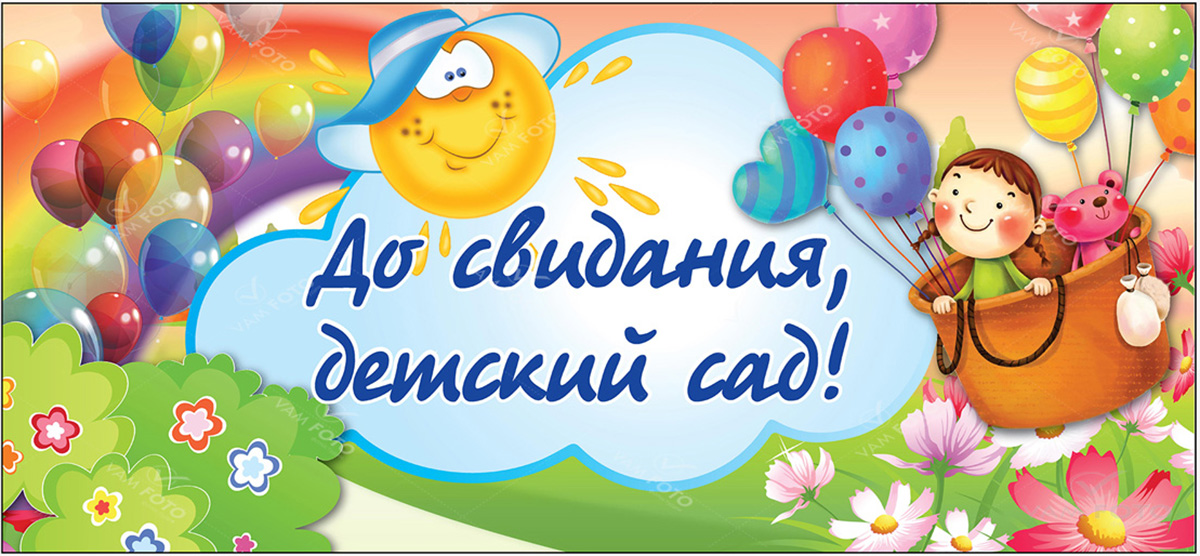 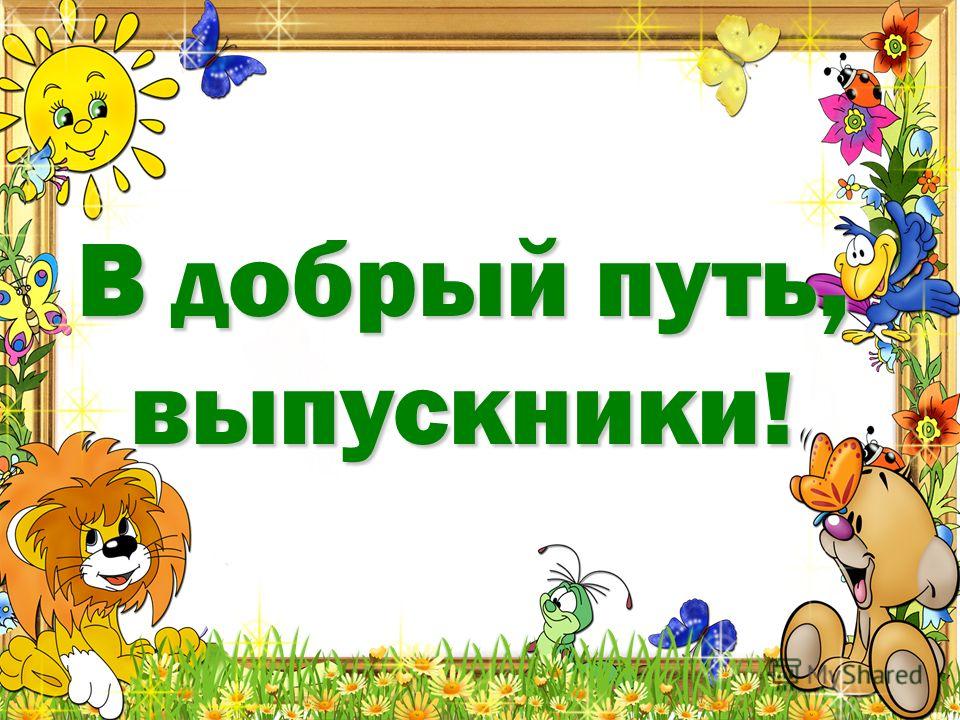